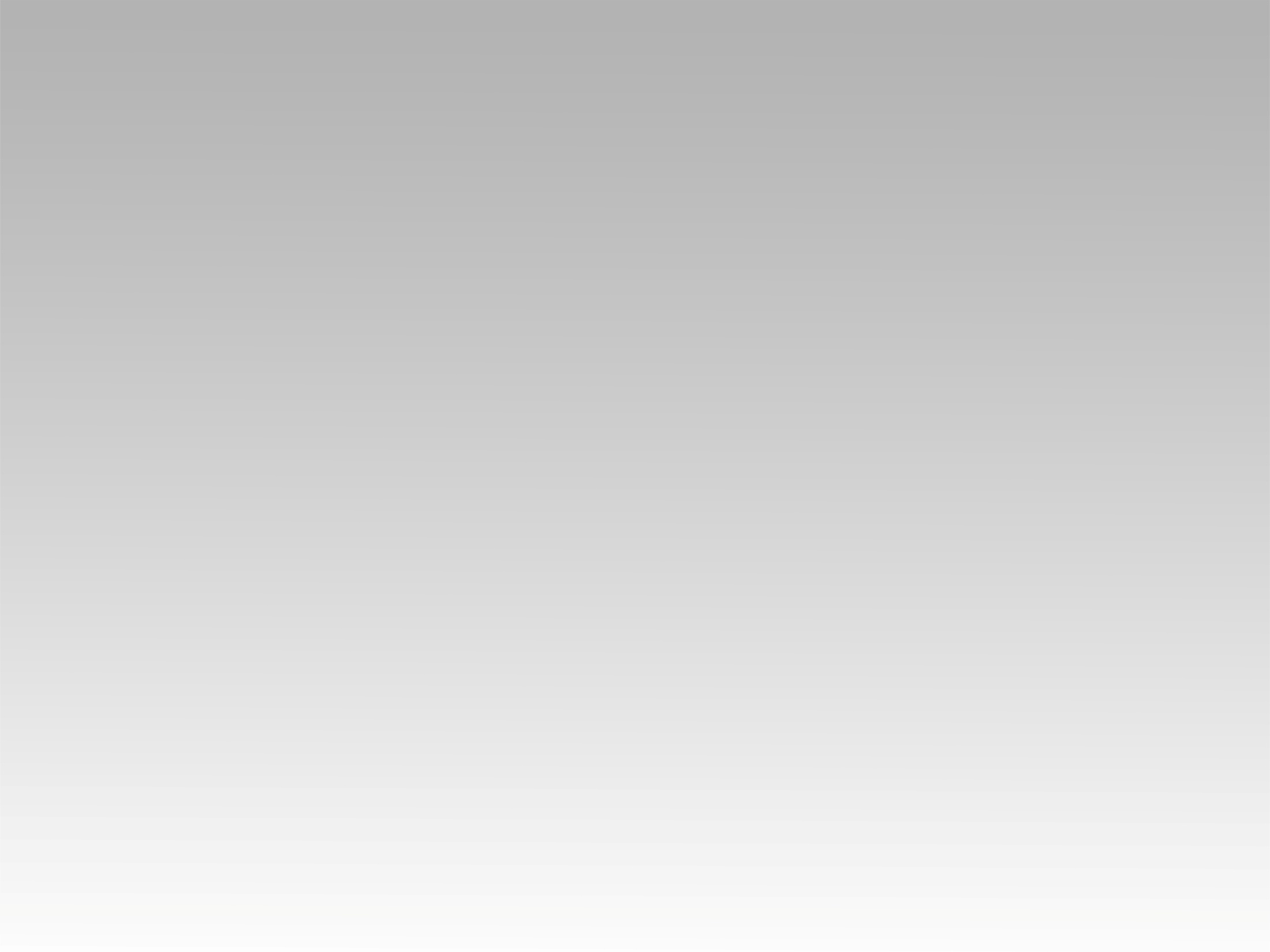 ترنيمة 
يا غاسل أرجل عبيدك
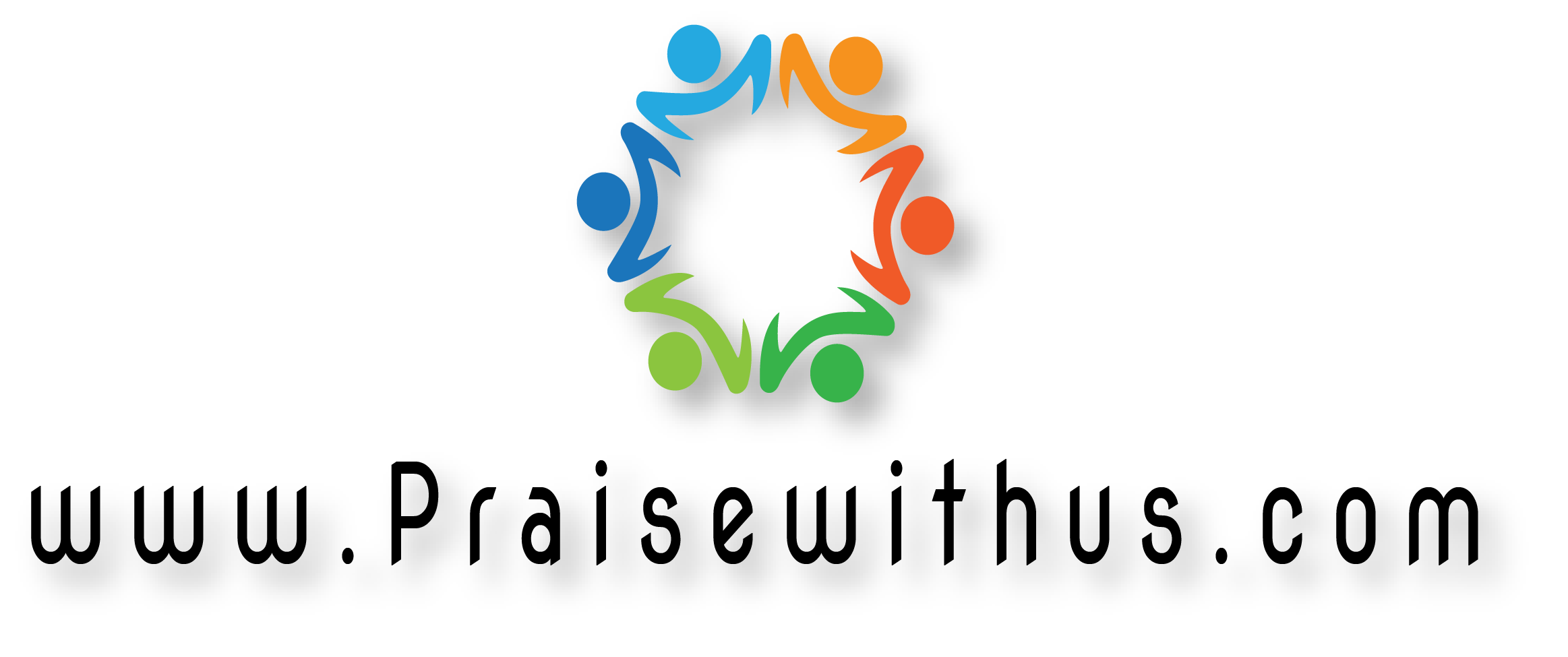 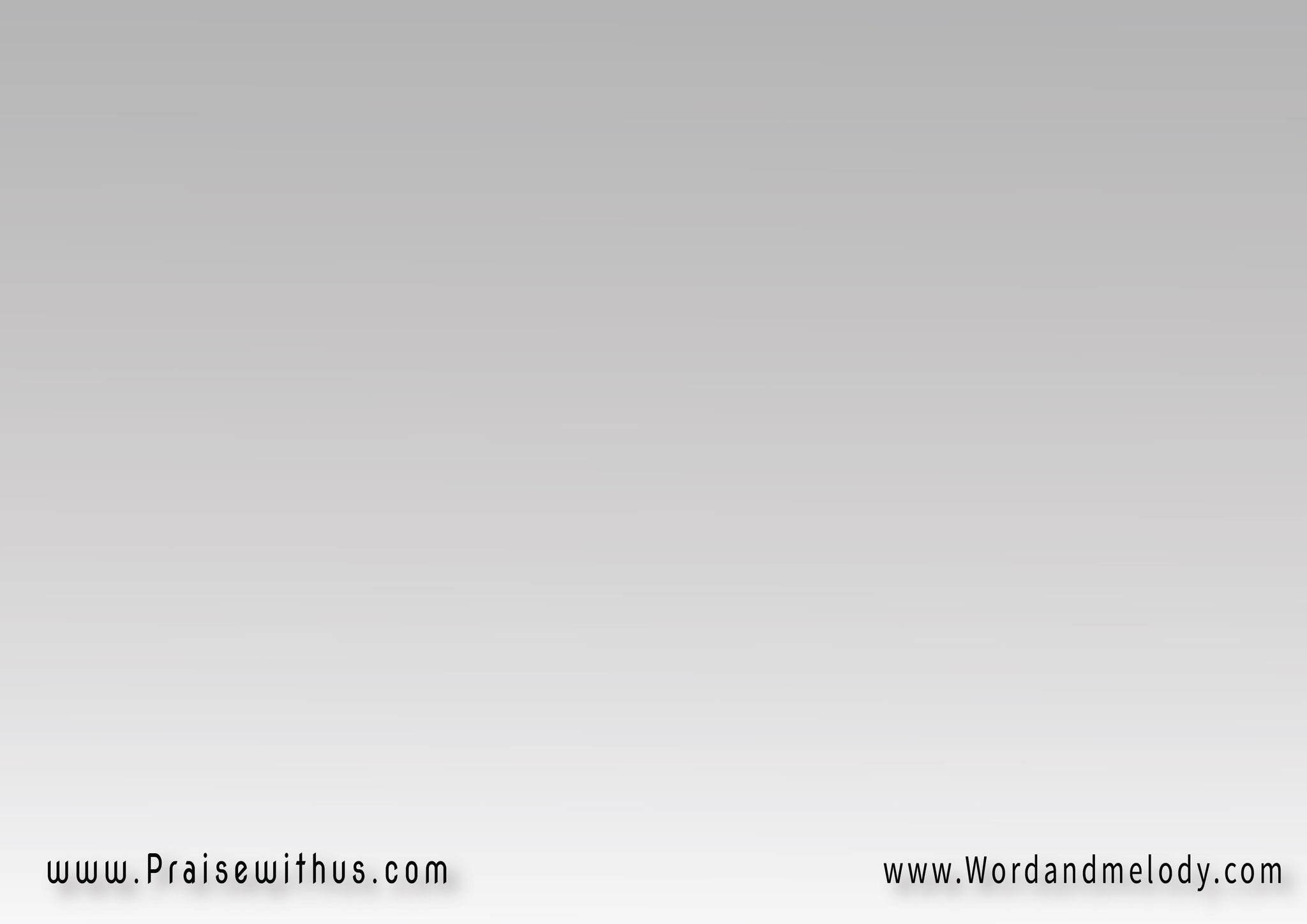 يا غاسل أرجل عبيدك 
وأنت السيد صرت العبد 
سيد والكون كله في ايدك 
لا لك قبل ولا لك بعد
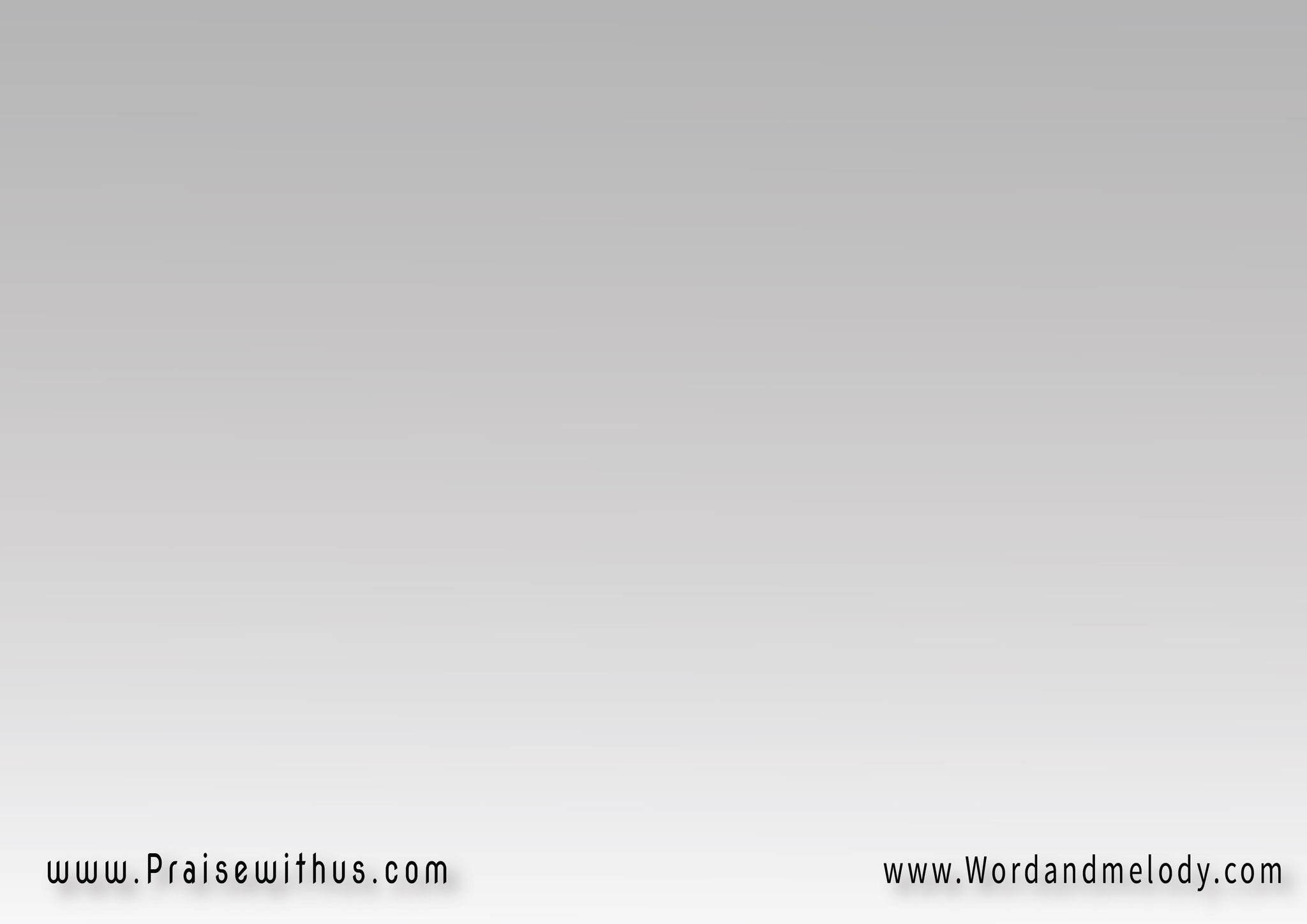 تتنازل  وتصير خدام
مع أنك ملك الملوك
وتعلم مش بس كلام 
الخدمة محبة وسلوك
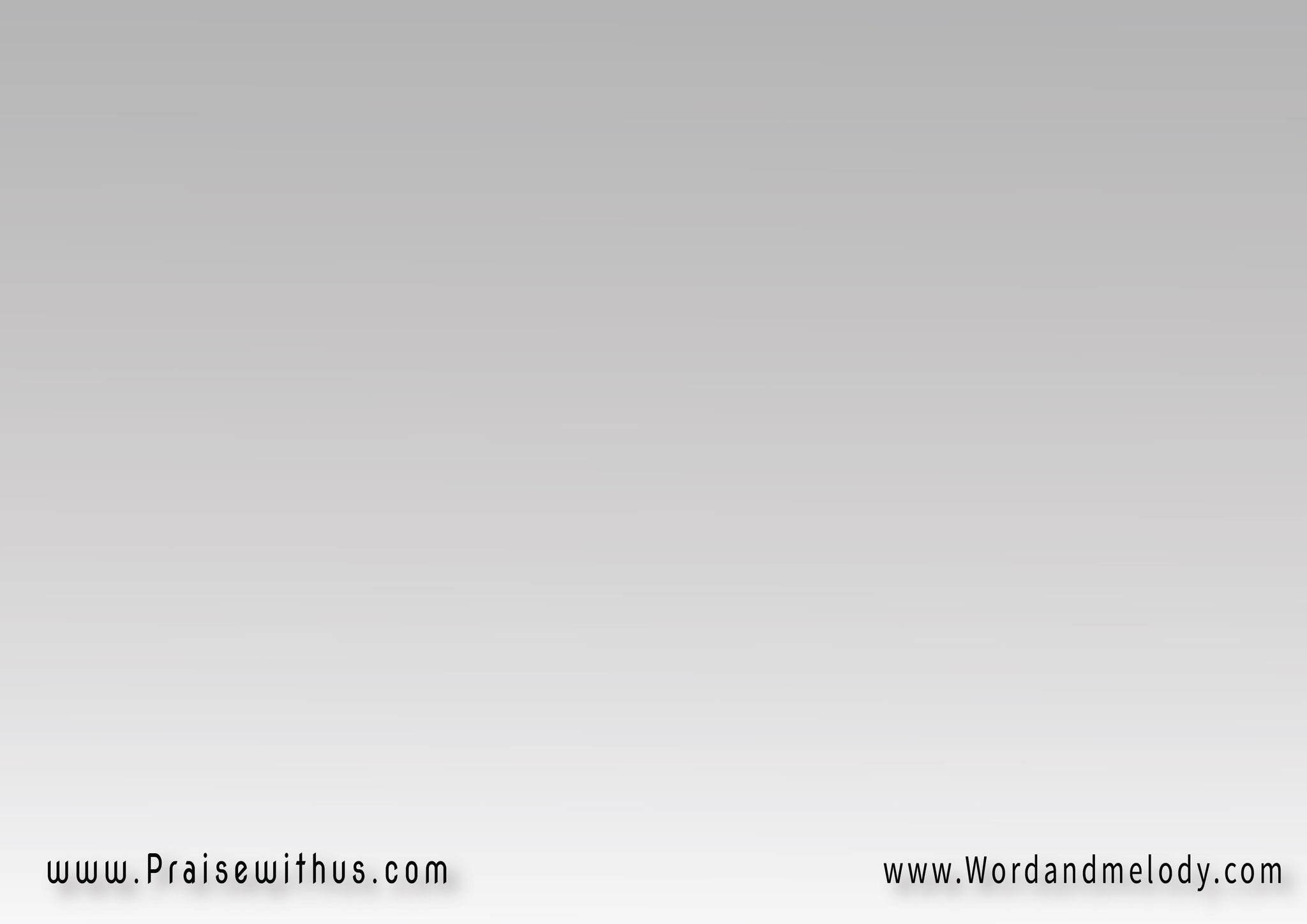 ننحنيلك باحترام 
نعطي لأسمك كل المجد
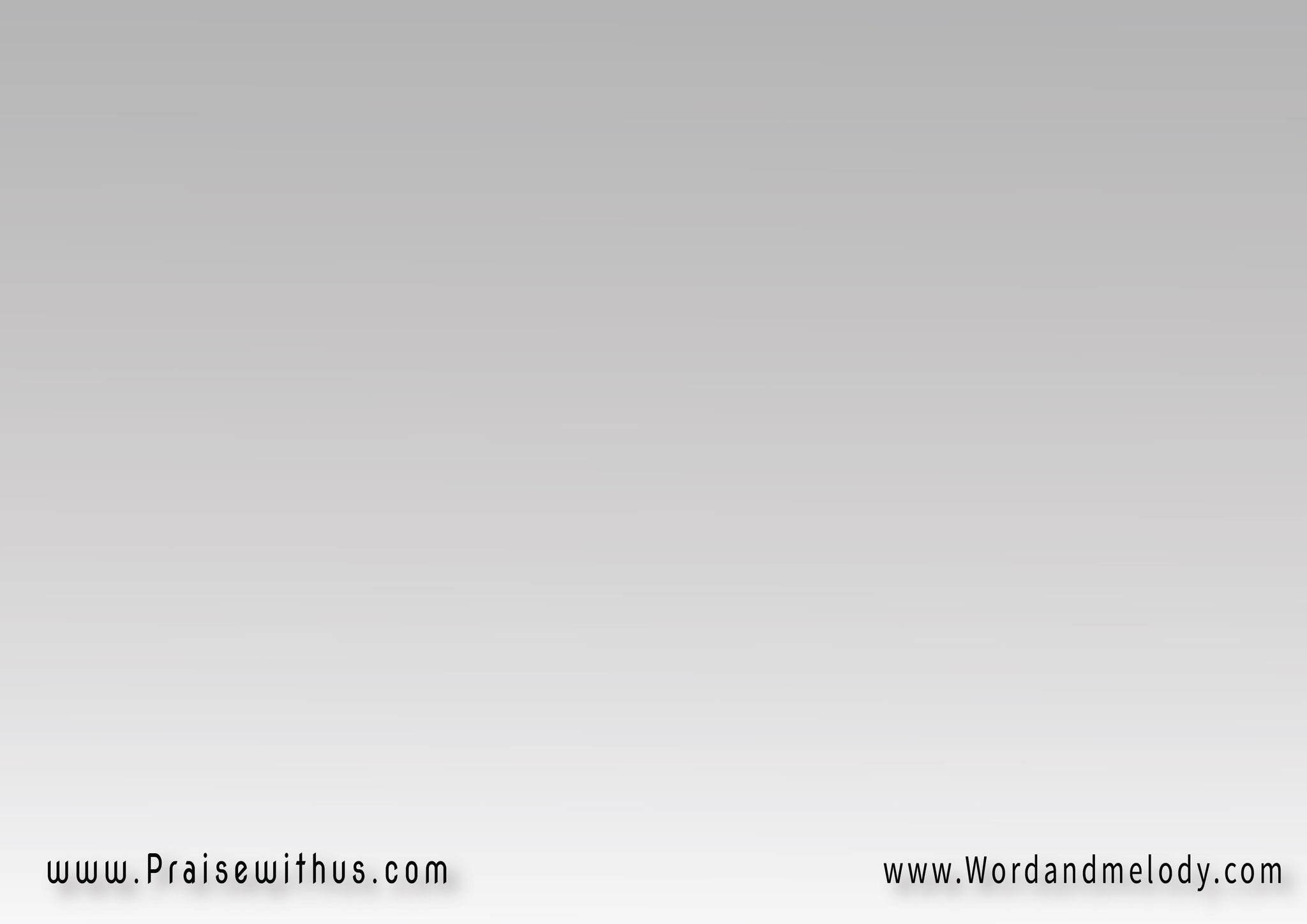 يا غاسل أرجل عبيدك 
وأنت السيد صرت العبد 
سيد والكون كله في ايدك 
لا لك قبل ولا لك بعد
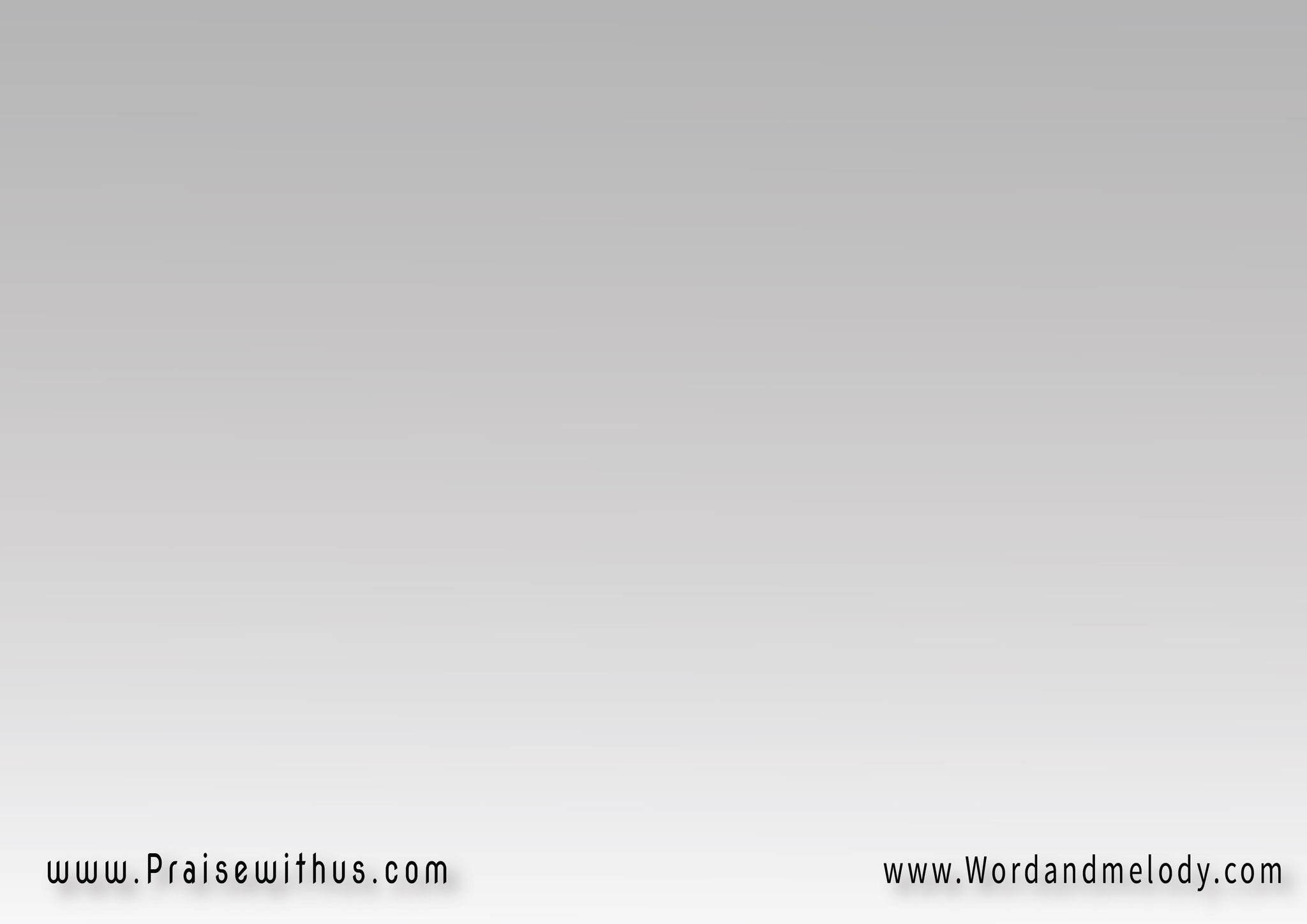 لما مريم سكبت طيب 
قدروا انه غالي 
تسكب نفسك يا حبيب 
والعالم لا مبالي
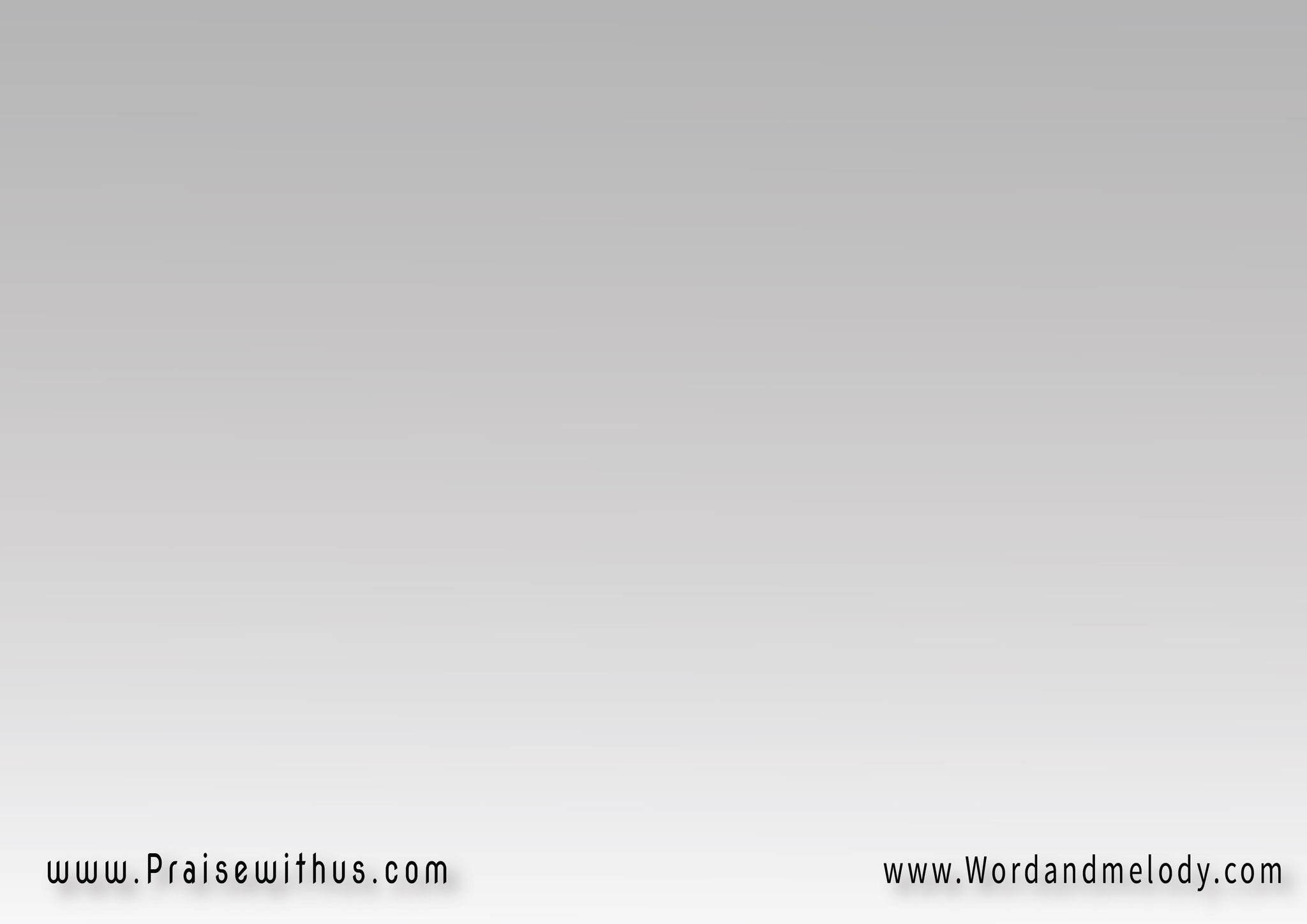 تسعى تكون منا قريب 
واحنا بنتفنن في البعد
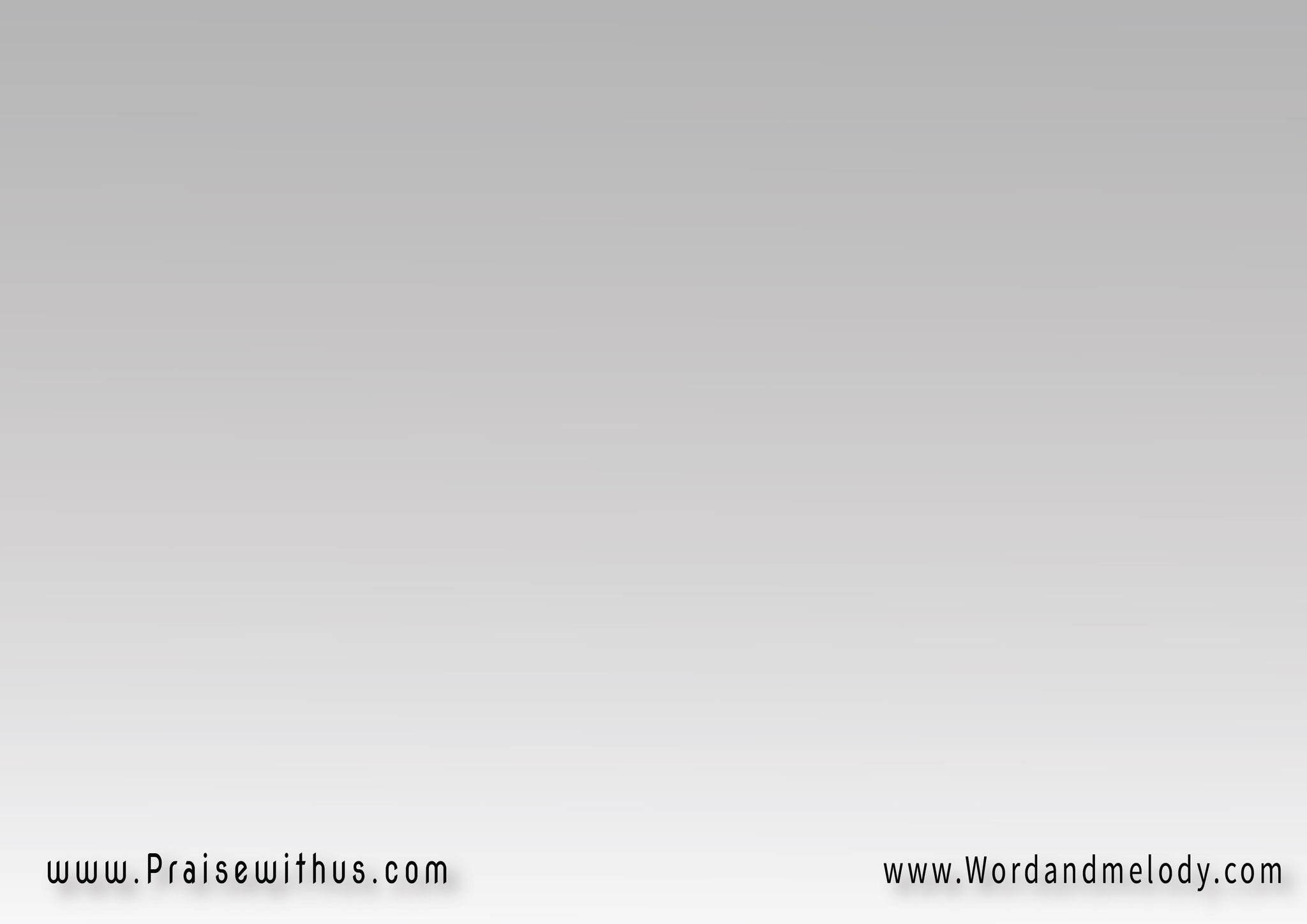 يا غاسل أرجل عبيدك 
وأنت السيد صرت العبد 
سيد والكون كله في ايدك 
لا لك قبل ولا لك بعد
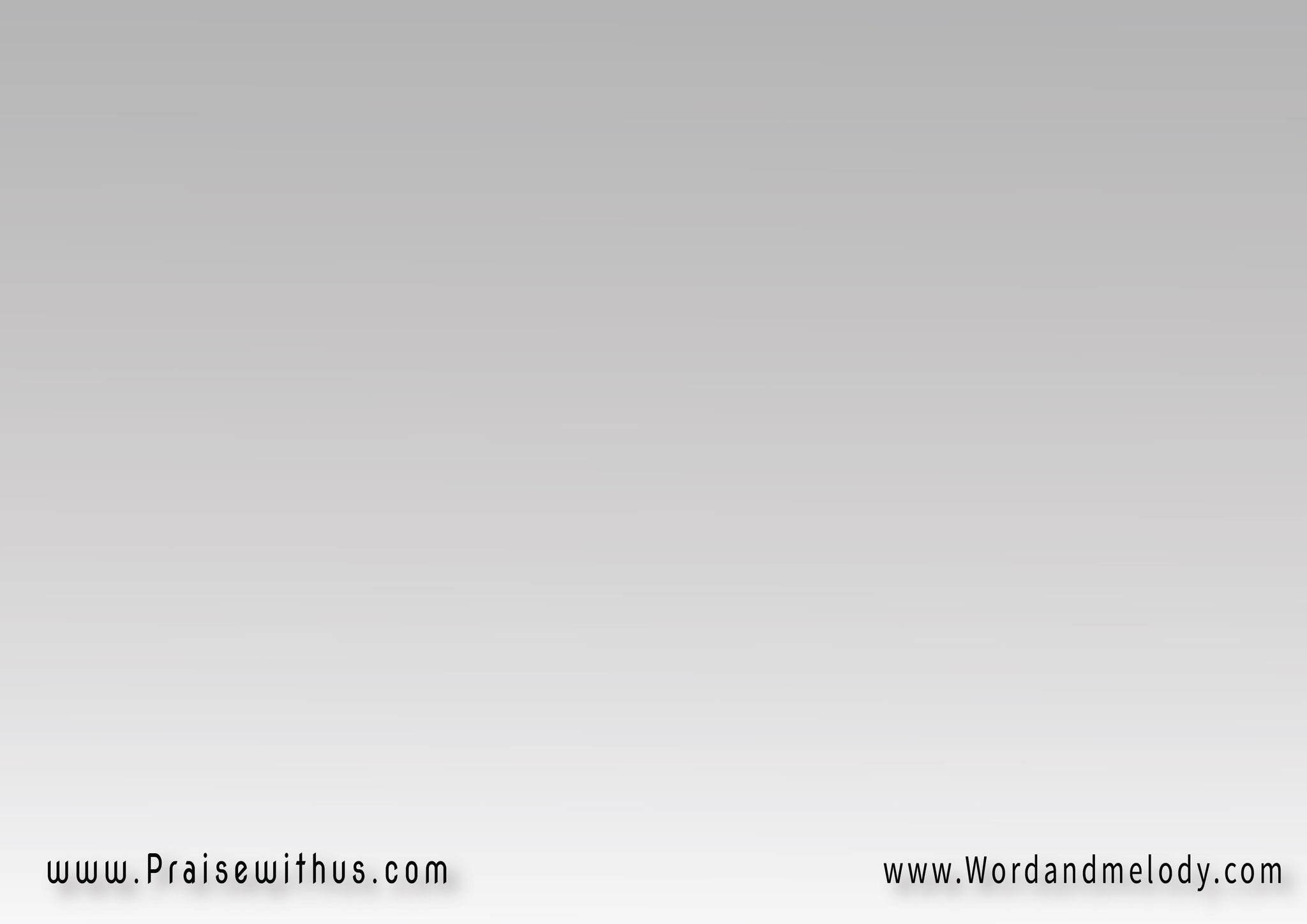 تخلي نفسك باختيار
 للسرور الي أمامك 
اليوم أمامك بختار
أعيش لك عبدك خدامك
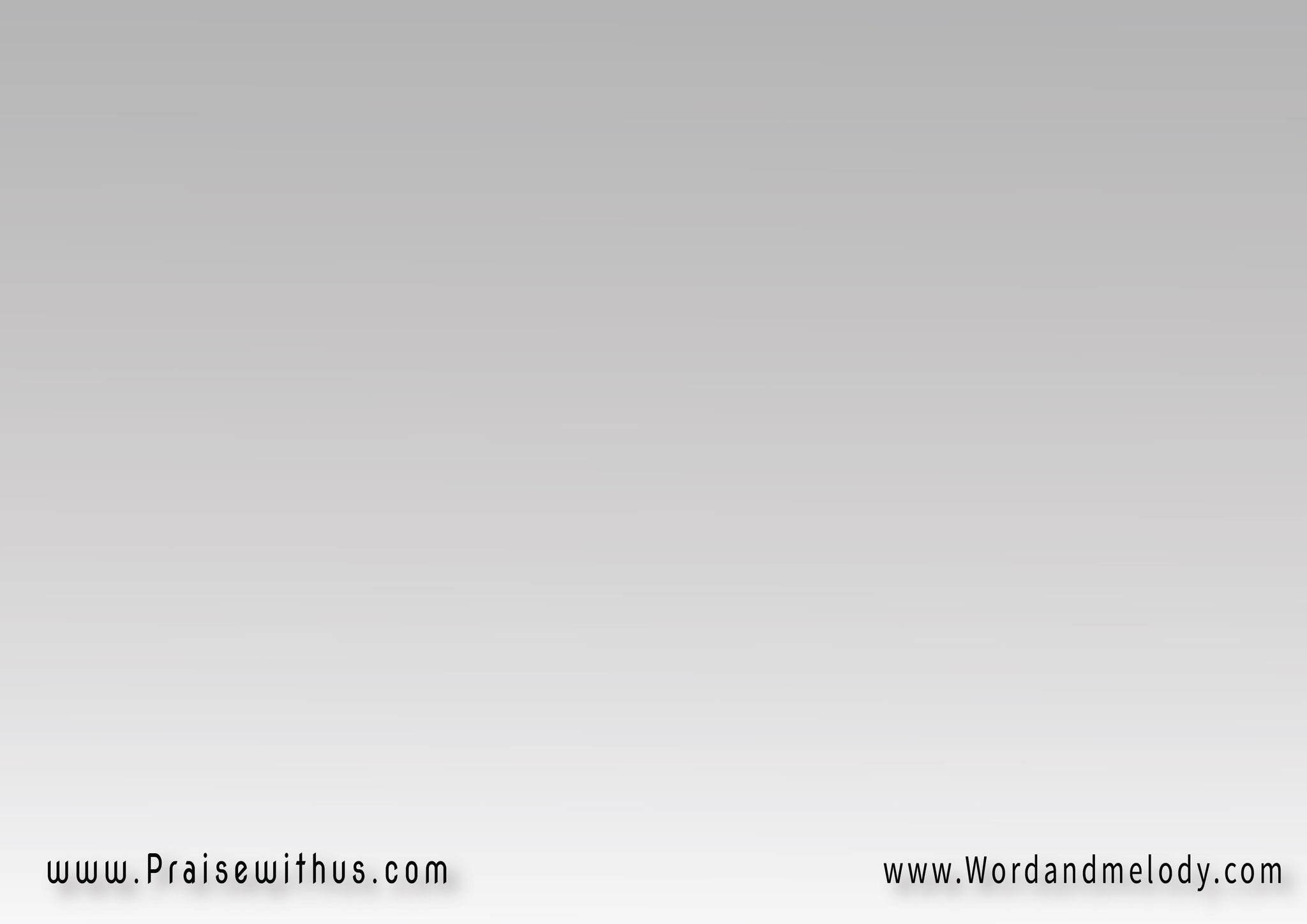 بدمك الطاهر يا بار
مع شعبك جددت العهد
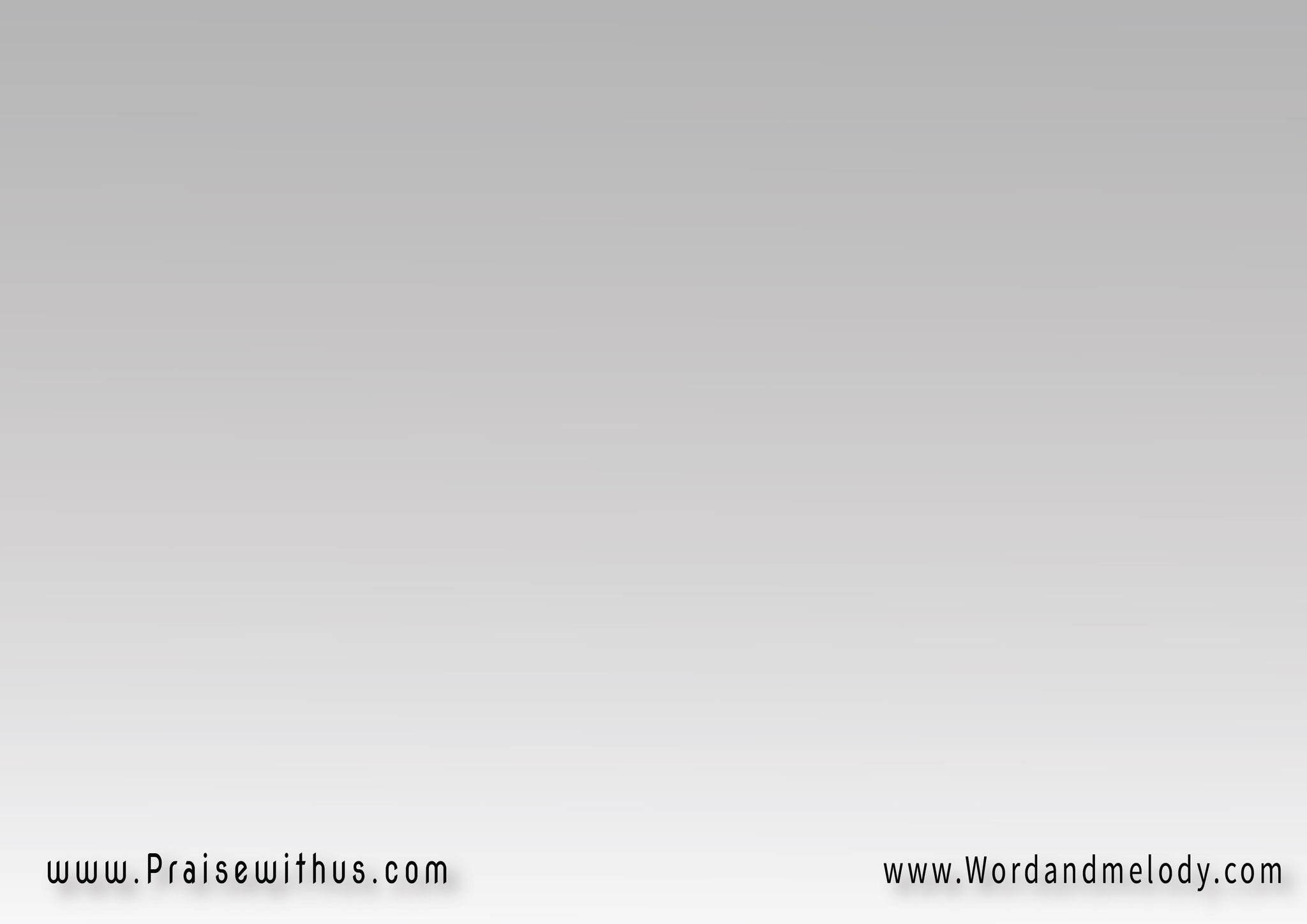 يا غاسل أرجل عبيدك 
وأنت السيد صرت العبد 
سيد والكون كله في ايدك 
لا لك قبل ولا لك بعد
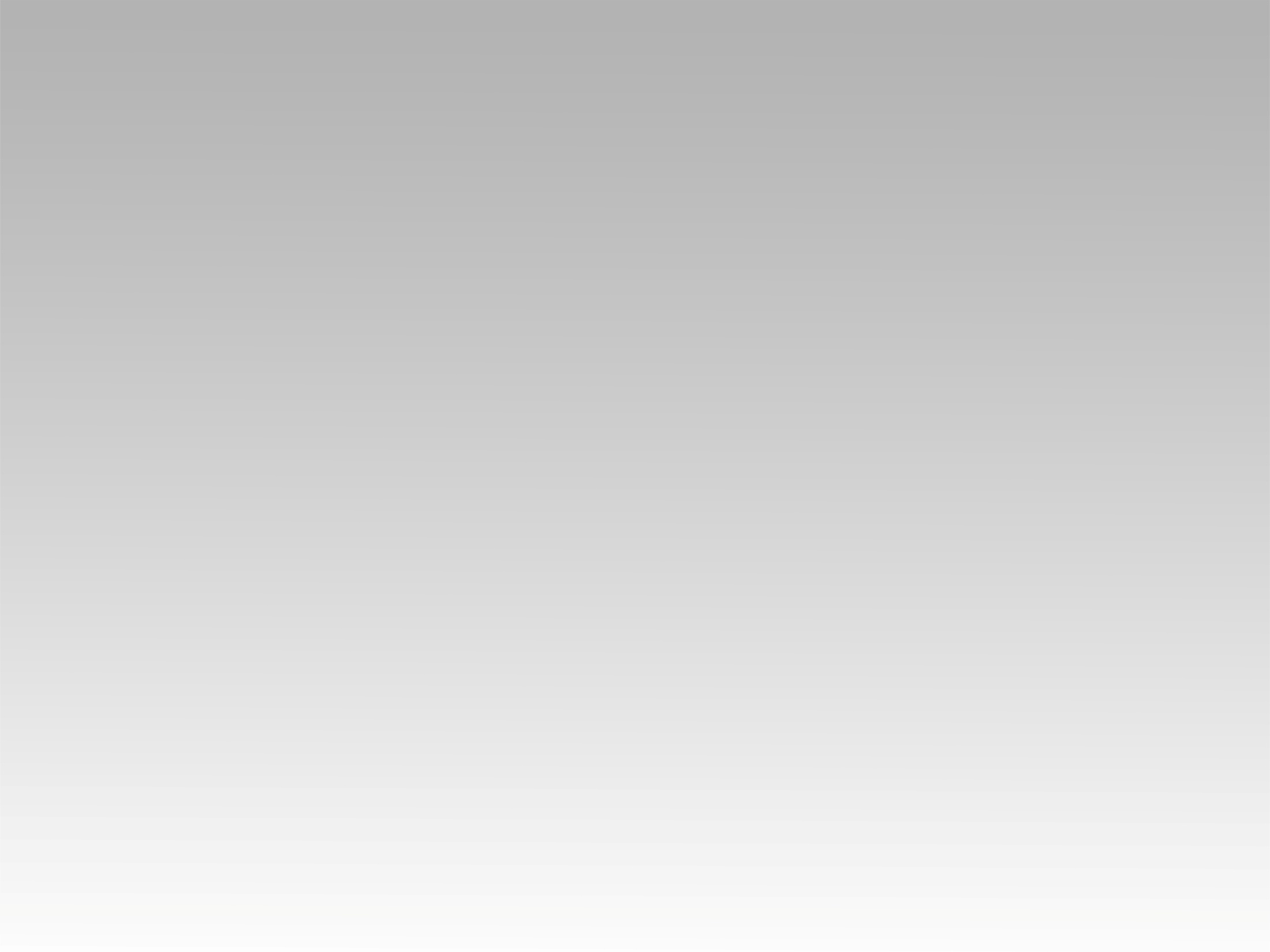 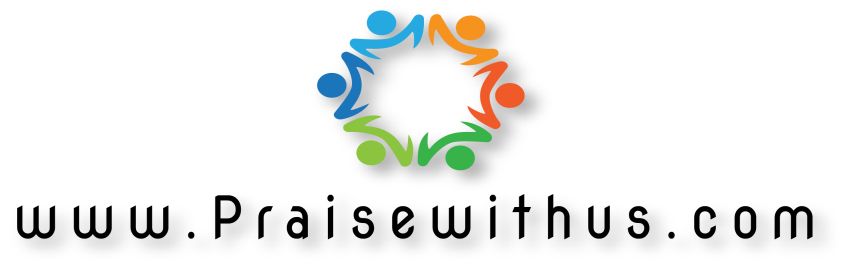